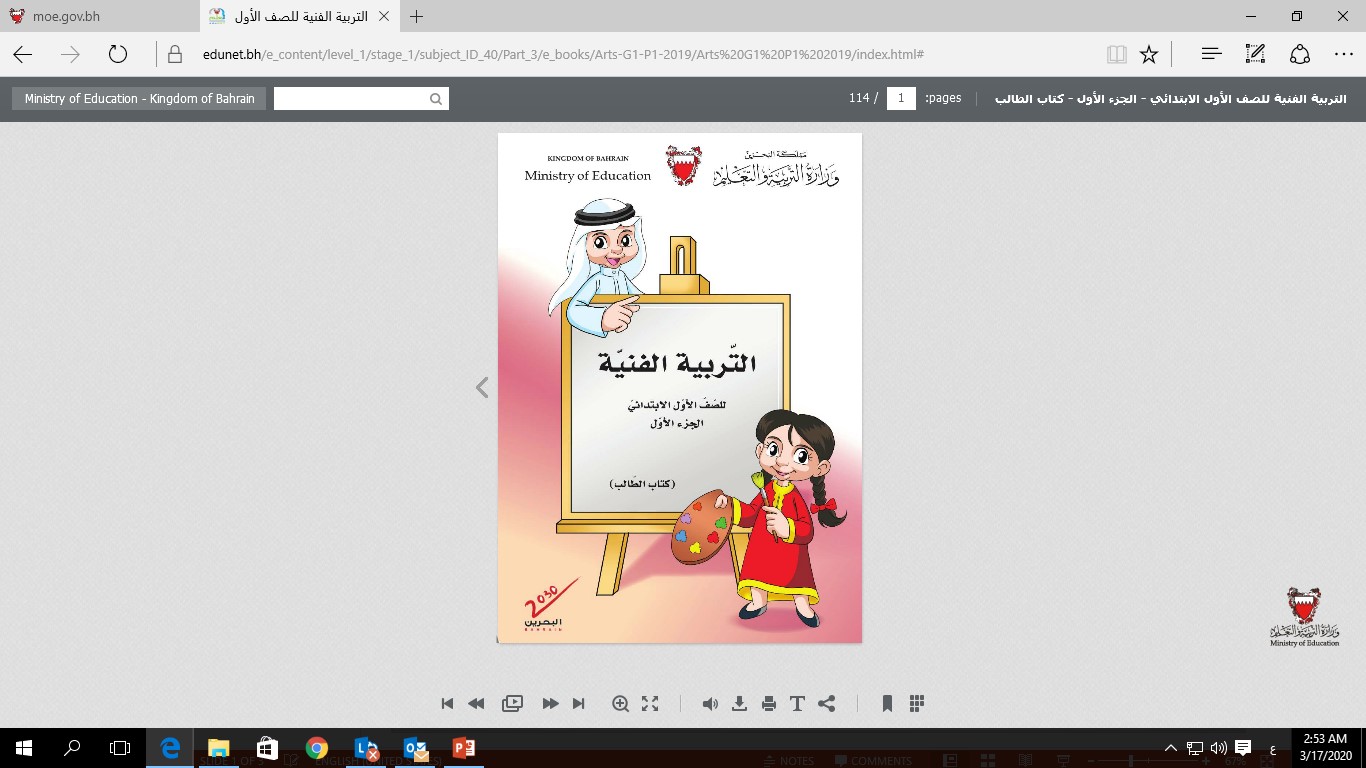 التربية الفنية
للصف الأول الابتدائي
كتاب الطالب (الجزء الأول)
الدرس الثاني: الخطوط من حولنا
أهداف الدرس
يعرف المتعلم أن الخط ينطلق من نقطة.
يتعرف المتعلم الخطوط.
يوظف المتعلم أواع الخطوط في عمل تشكيلات.
يعبر المتعلم بالخطوط عما يراه من حوله.
الدرس الثاني: الخطوط من حولنا
ما هو الخط؟
الخط:  هو مجموعة من النقاط المتجاورة. والخط له مكان واتجاه.
أين نرى الخطوط؟
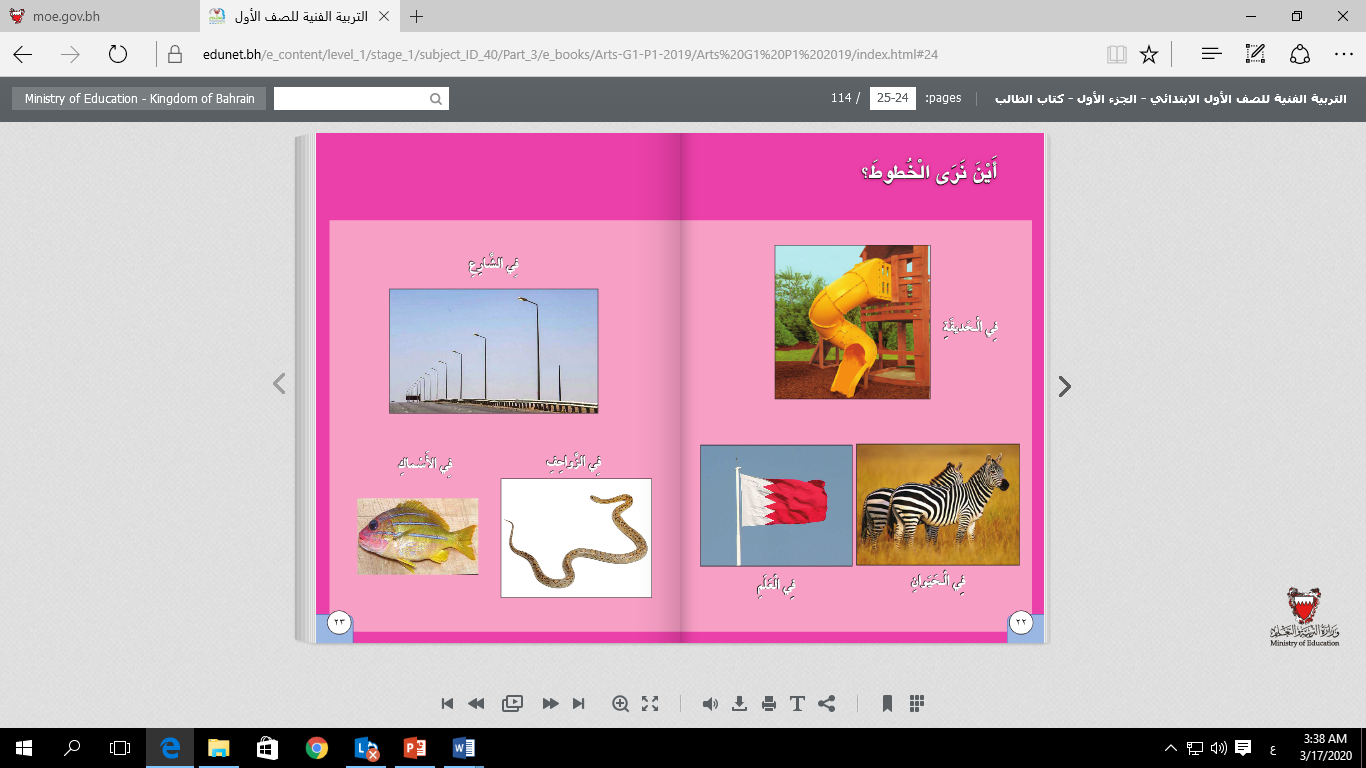 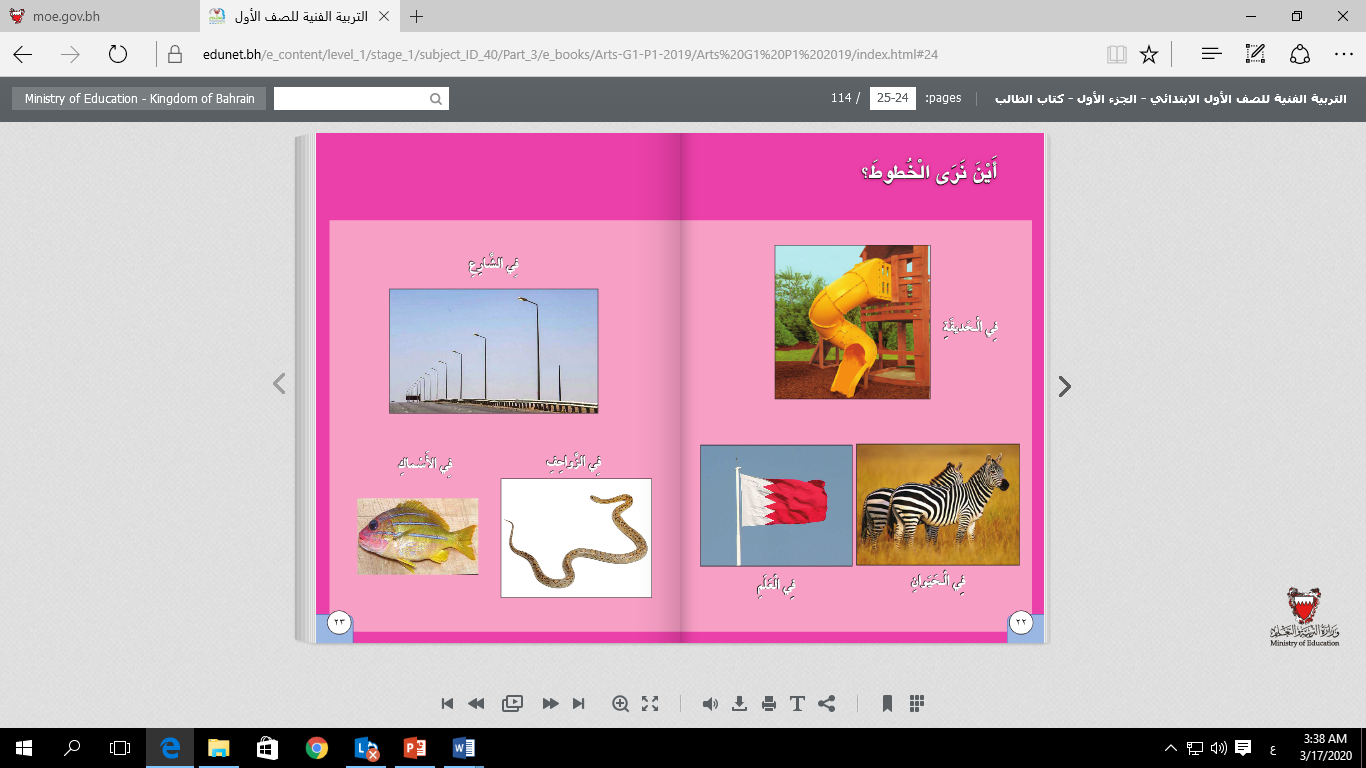 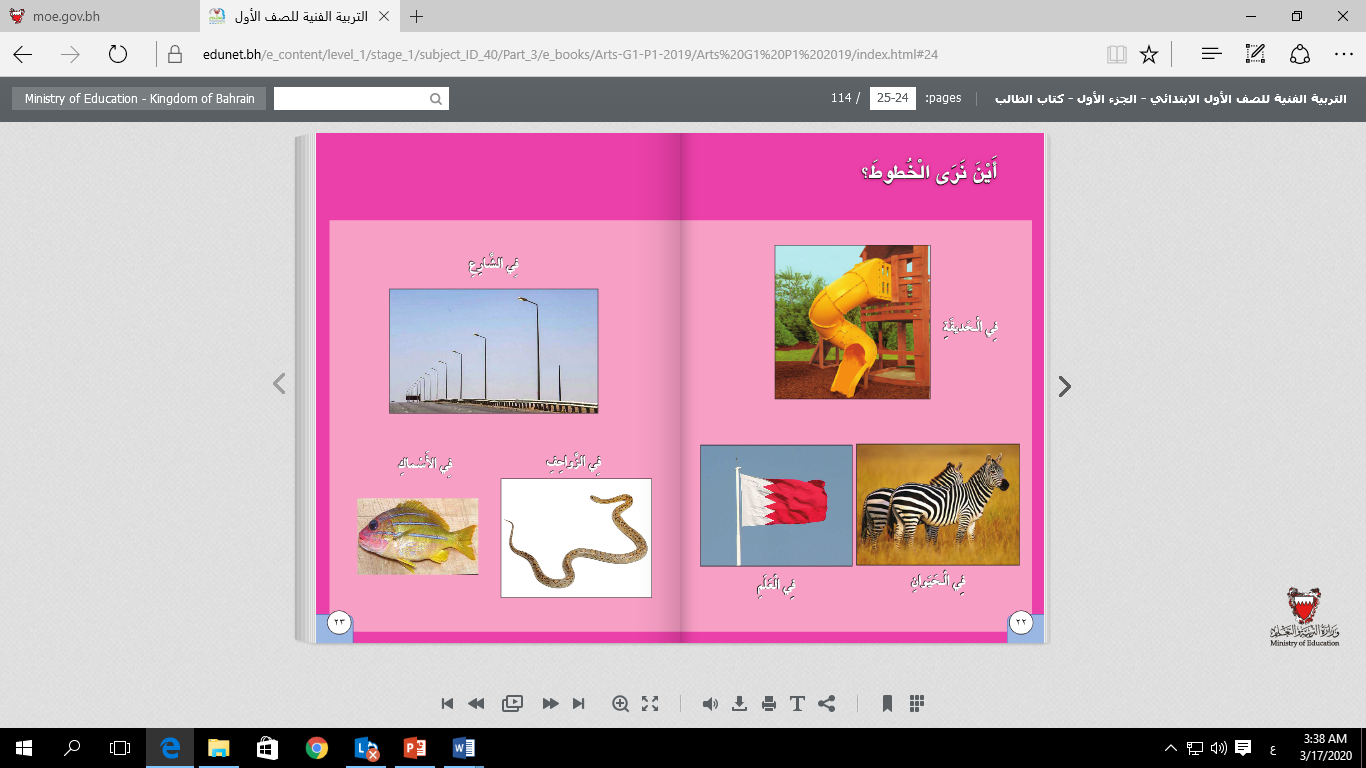 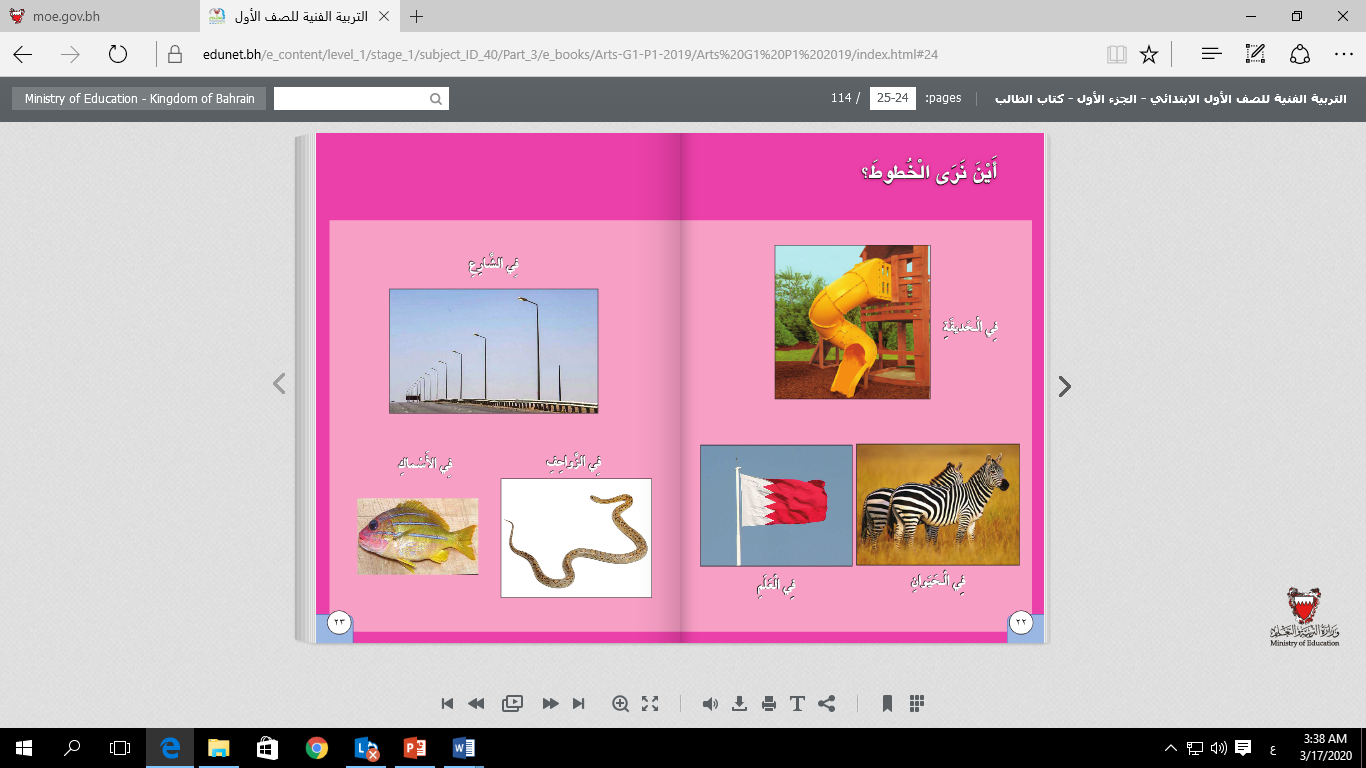 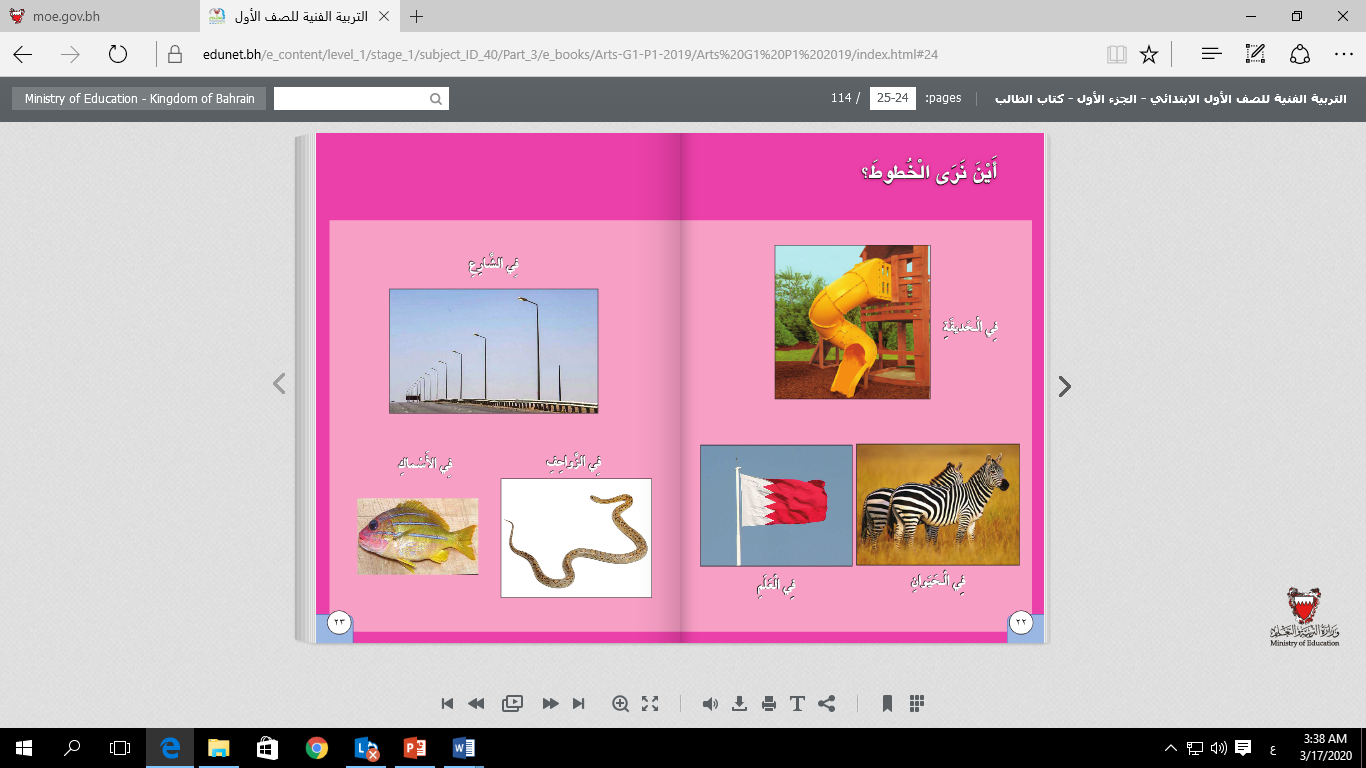 كيف نرسم الخط؟
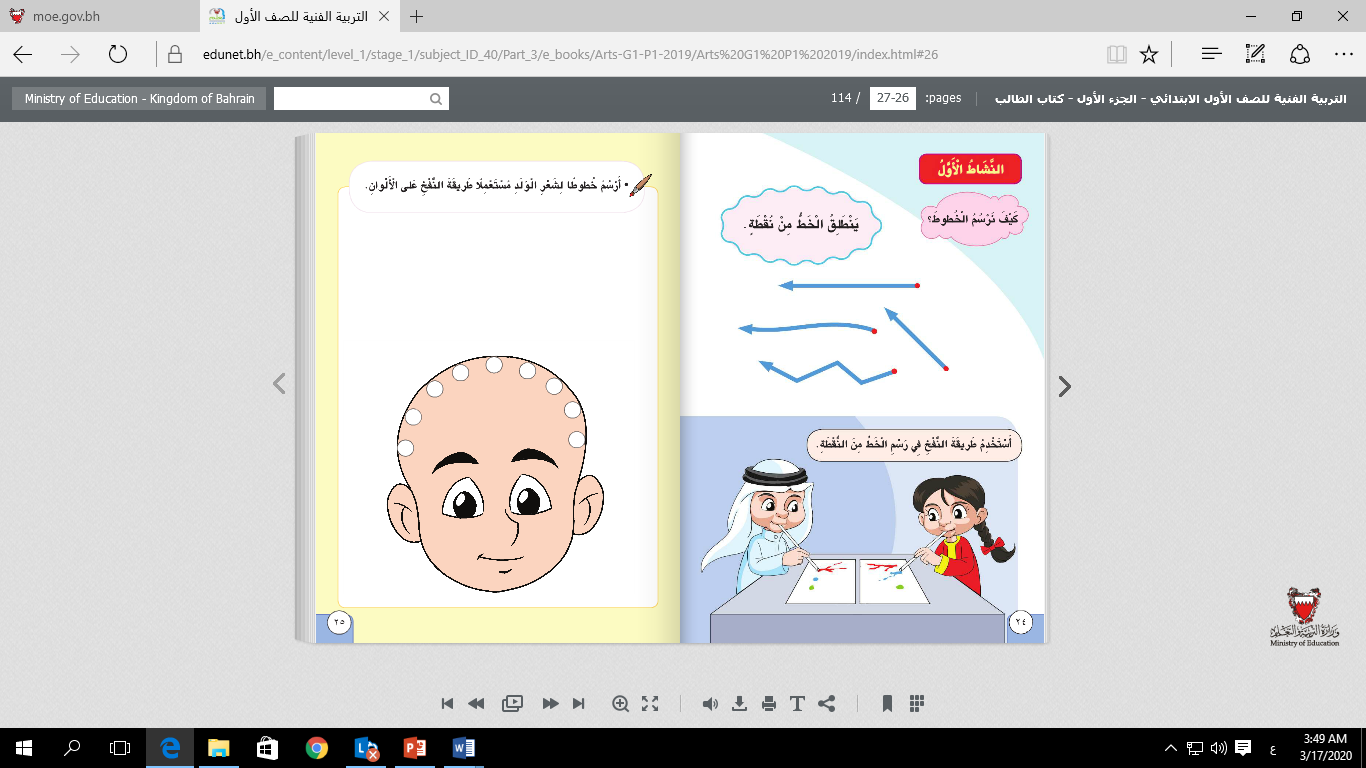 ينطلق الخط من نقطة
الخطوط المختلفة
الخط المنحني
الخط المستقيم
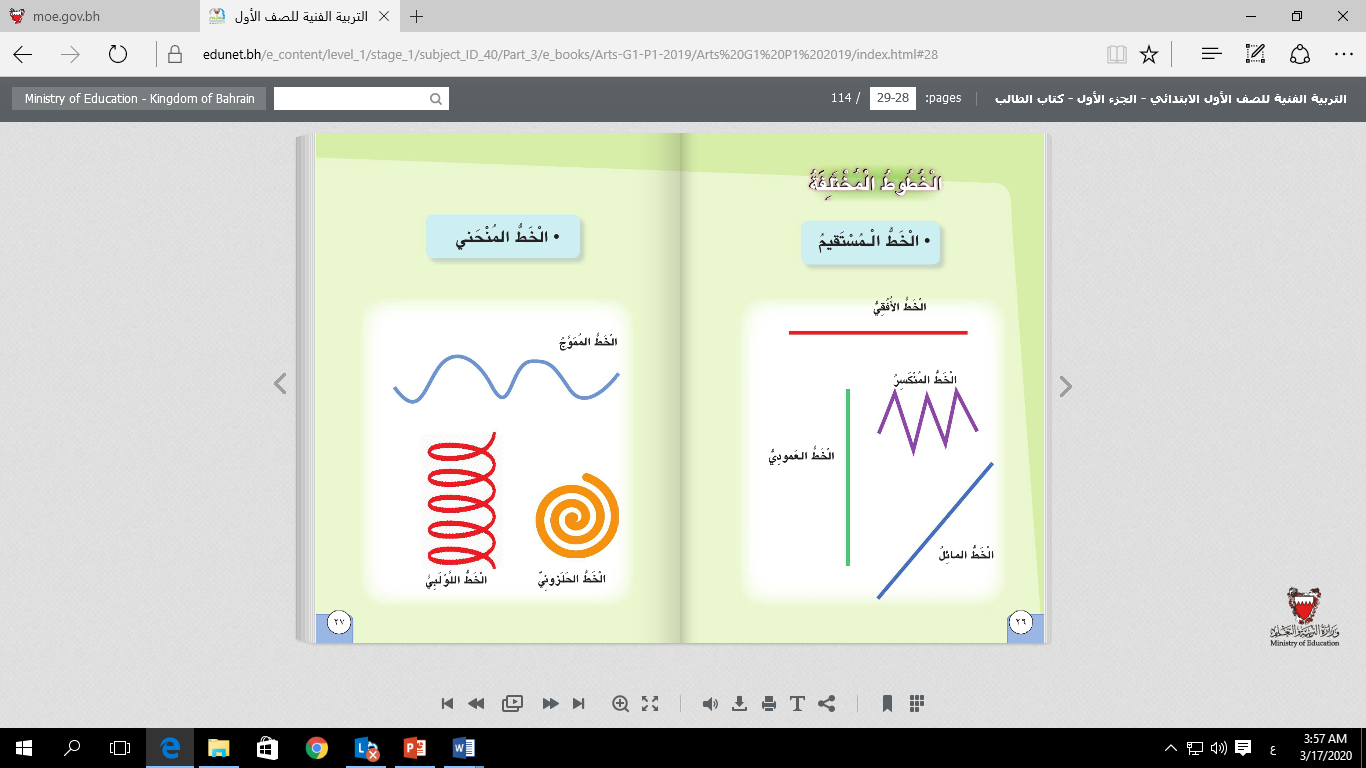 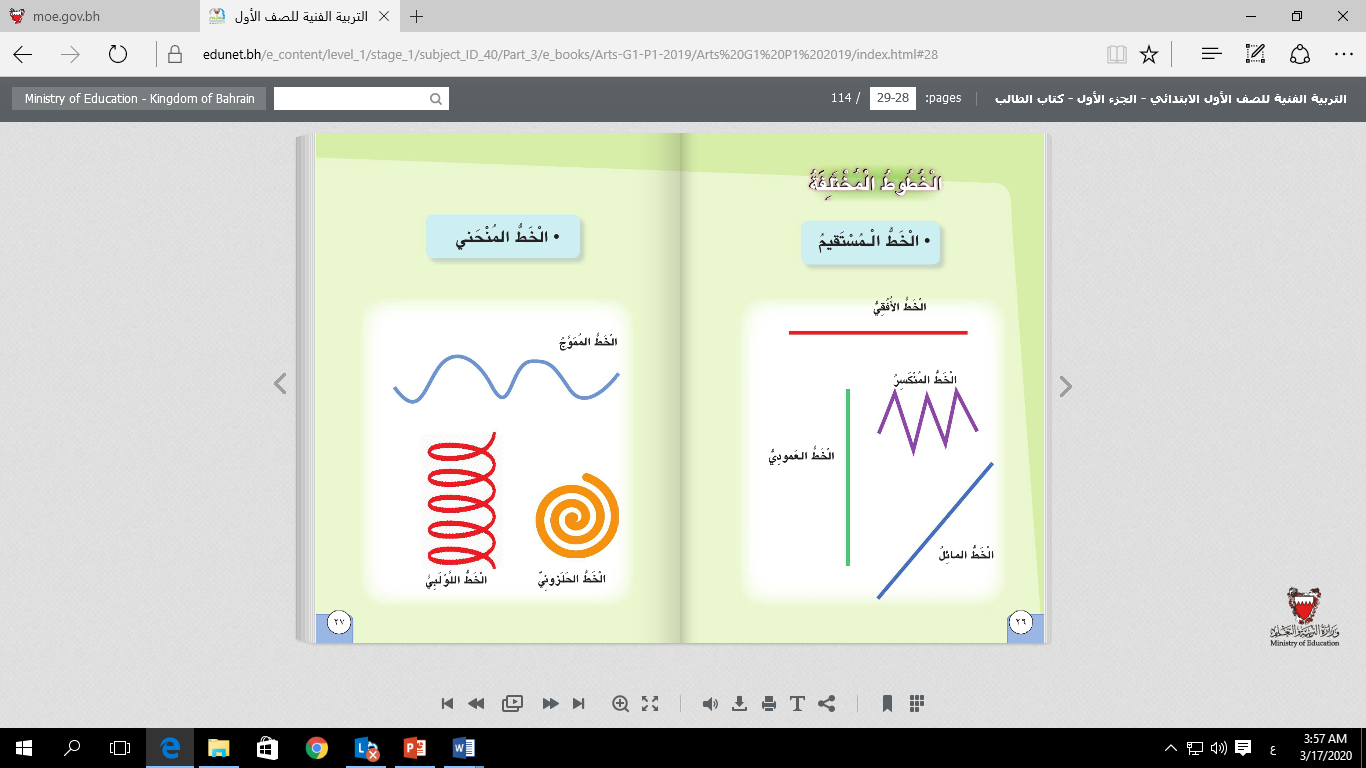 تطبيق النشاط الثالث فقط صفحة 30
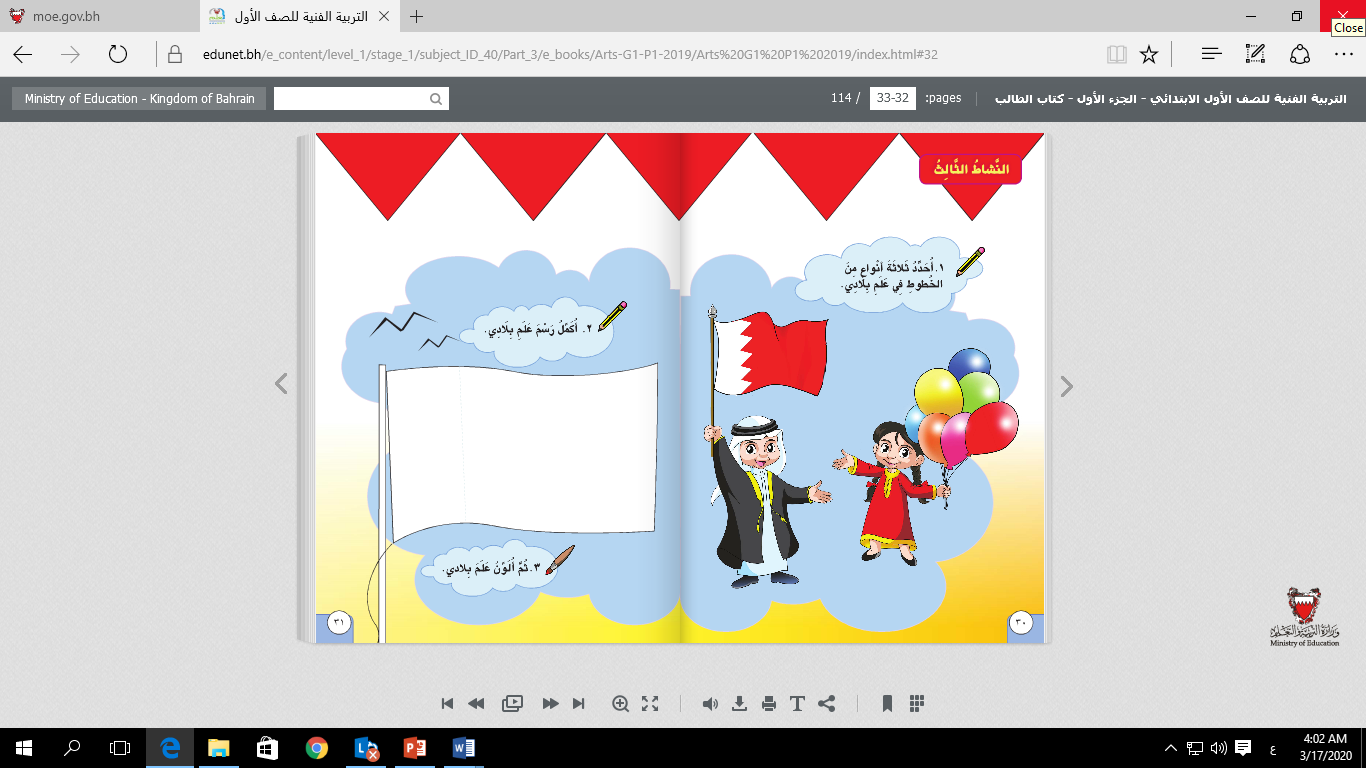